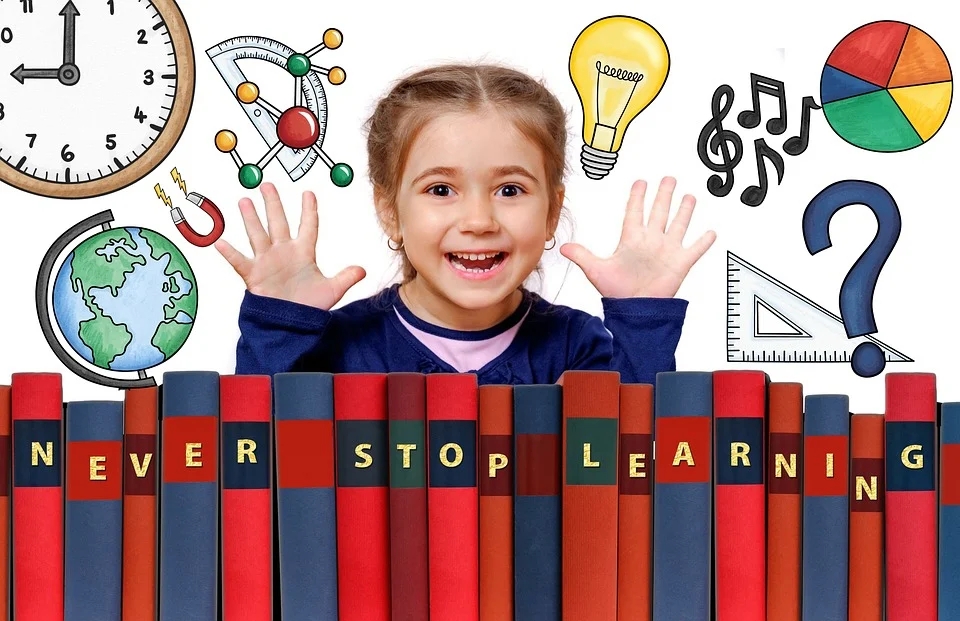 人教版小学数学五年级上册
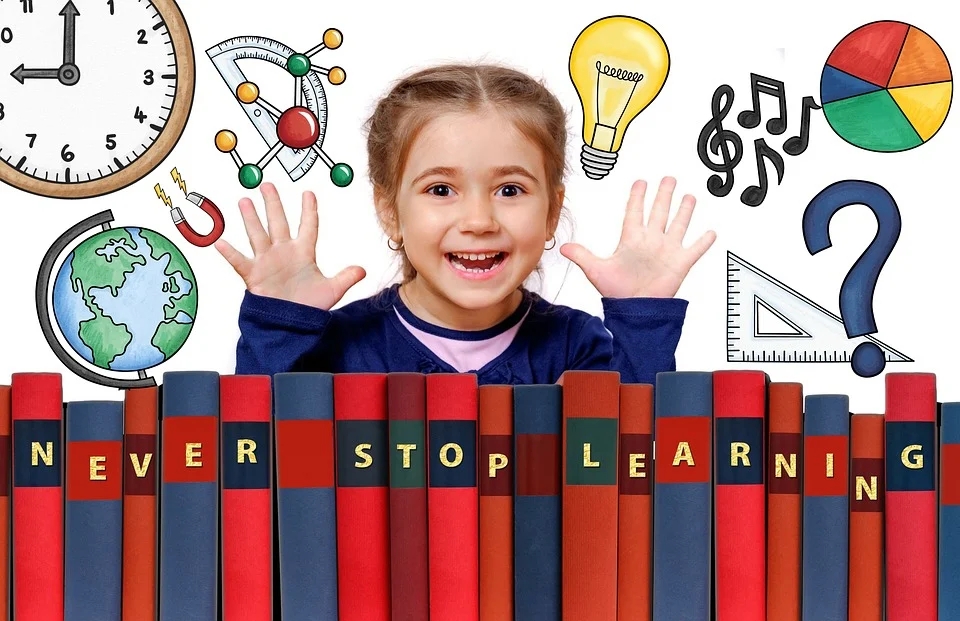 4.2.1 可能性的大小
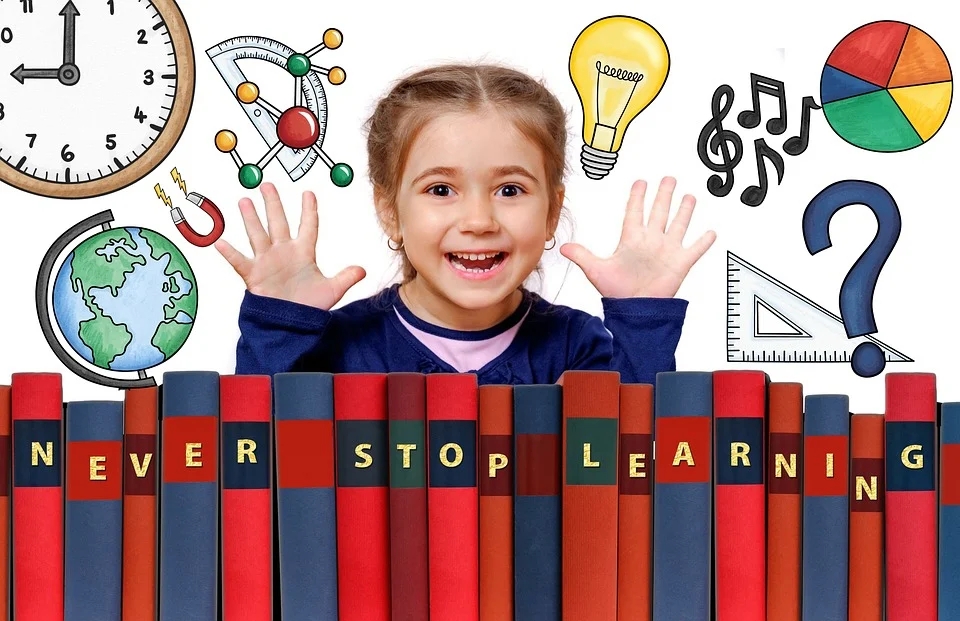 MENTAL HEALTH COUNSELING PPT
第四单元  可能性
讲解人：xippt  时间：2020.6.1
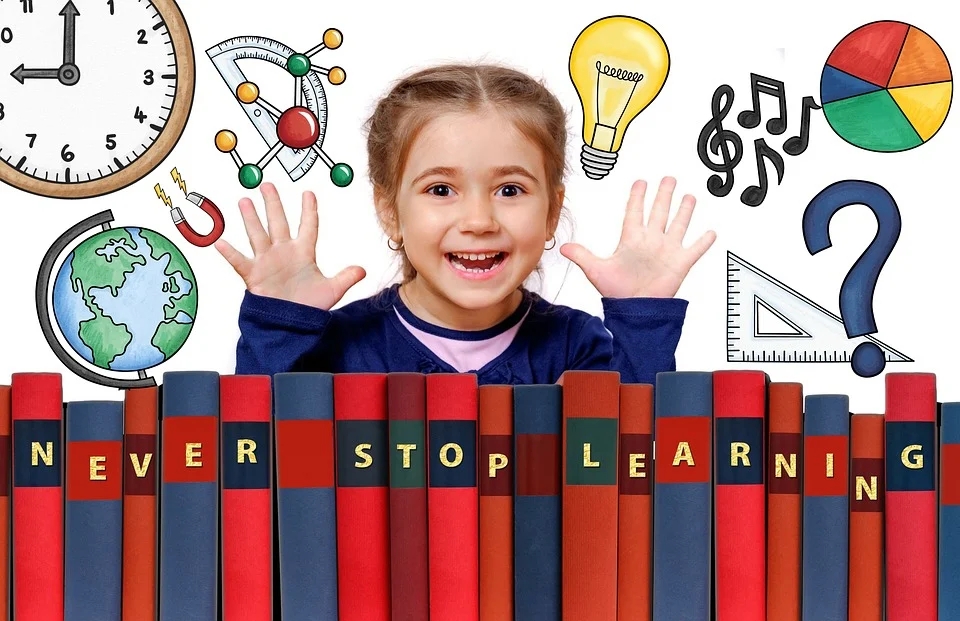 一、创设情境，激发兴趣
抽奖盒里有蓝色和红色棋子，谁要是摸出蓝色的棋子，谁就是今天的幸运小明星。
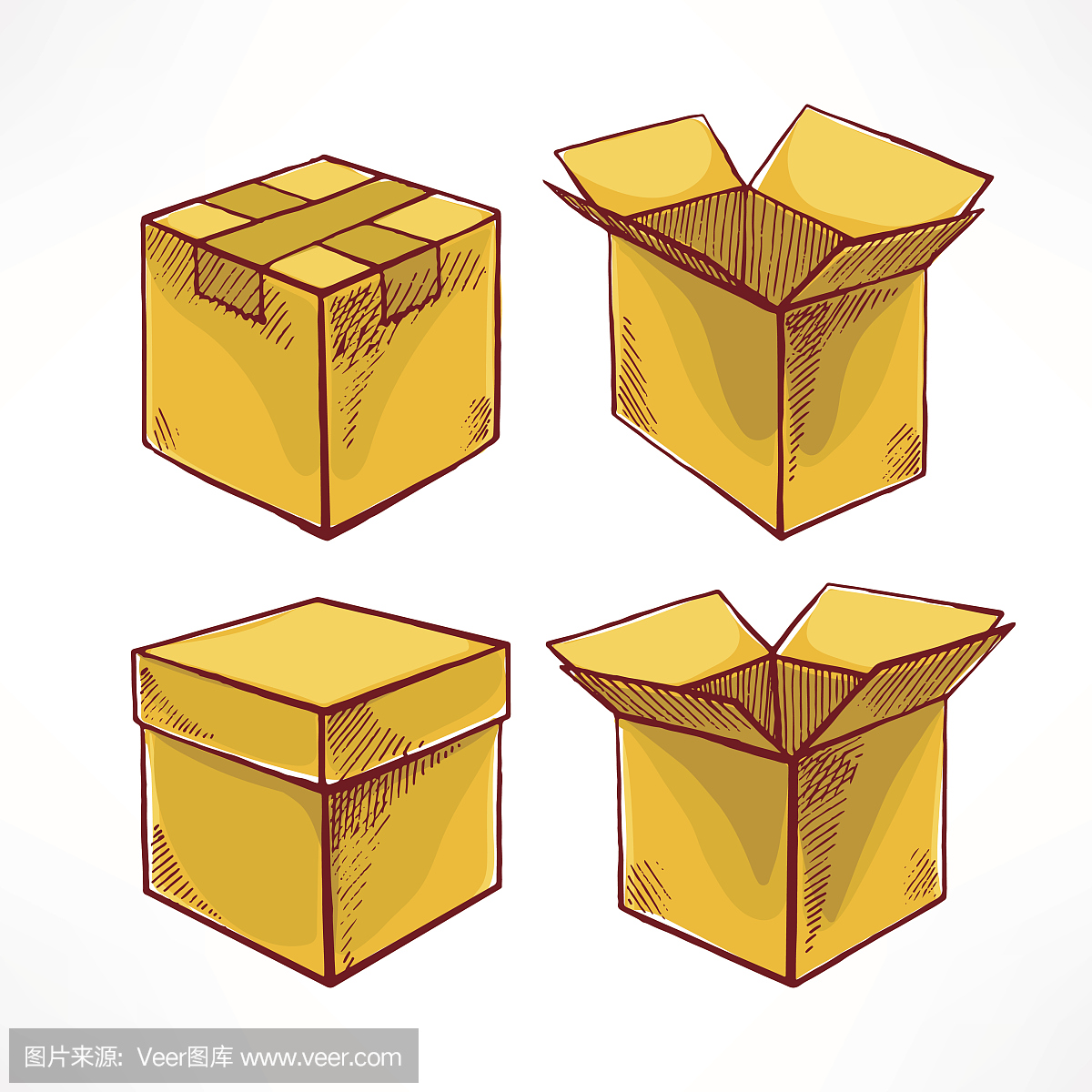 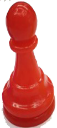 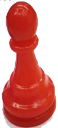 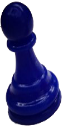 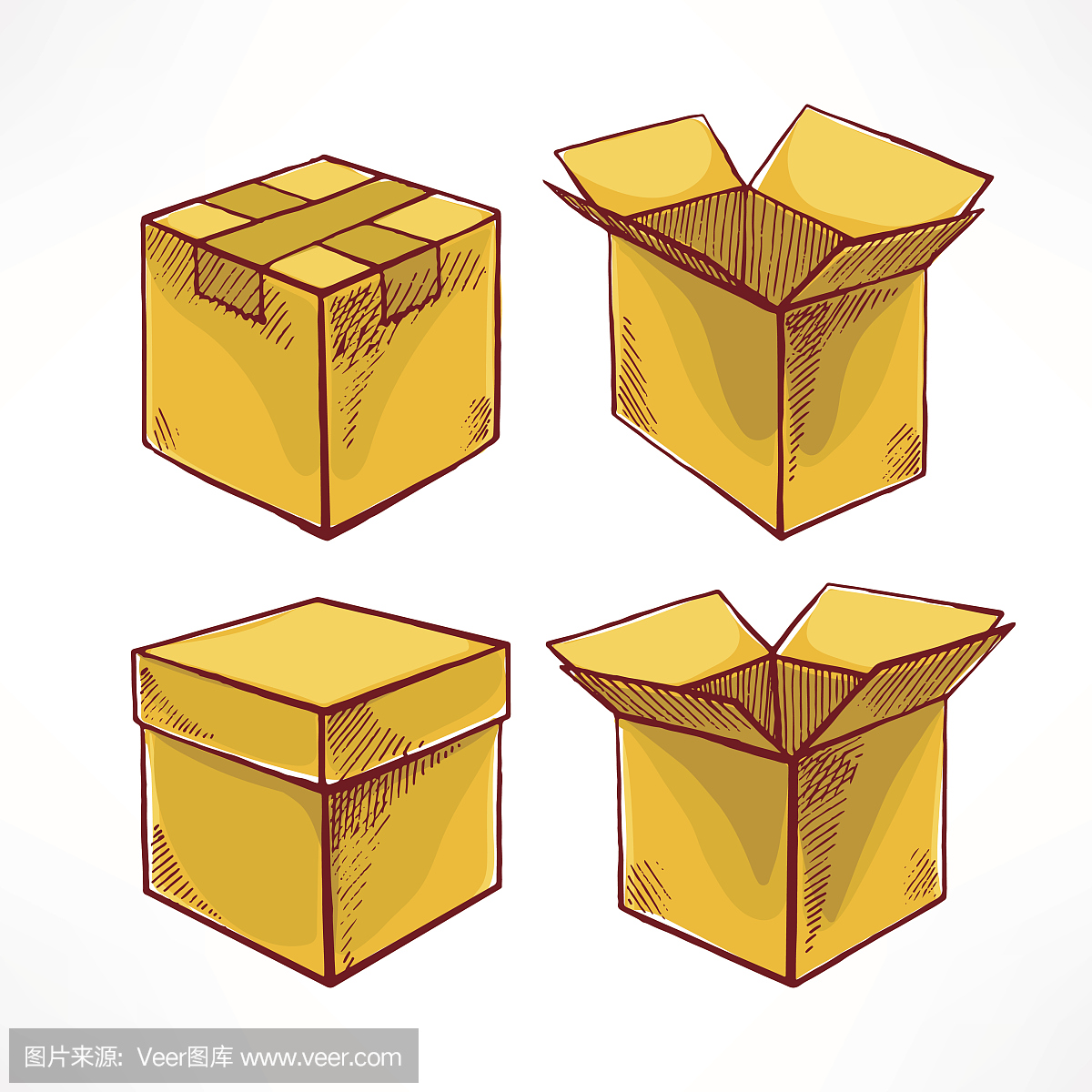 打开盒子，看看盒子里哪种颜色的棋子多。
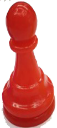 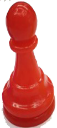 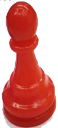 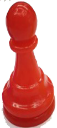 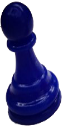 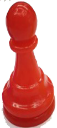 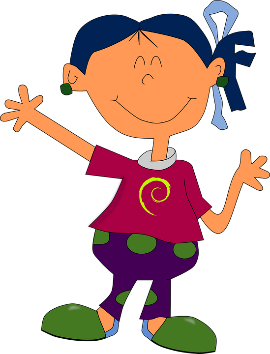 二、实践验证，探索新知
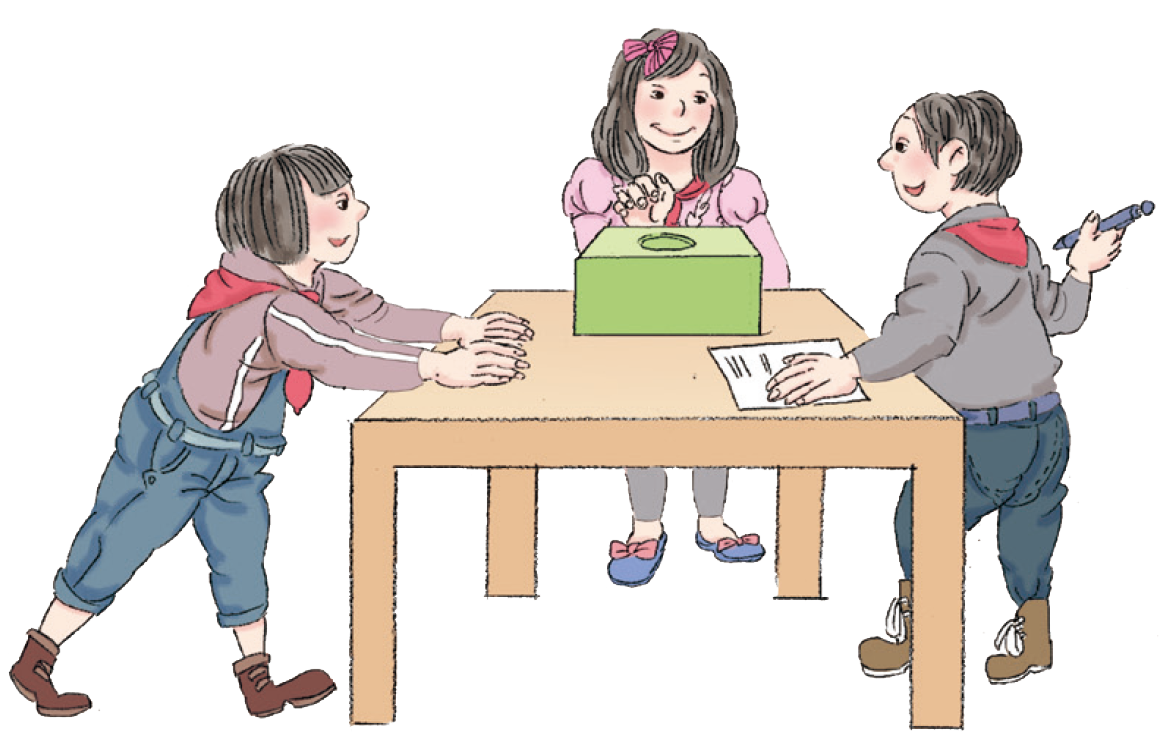 试验：将4个红色棋子、1个蓝色棋子放入学具盒。
二、实践验证，探索新知
每个小组有一个盒子，每人每次摸一个棋子，一个人摸完后把摸出的棋子再放回盒内摇匀，下一个人再摸。小组长组织同学们依次从学具盒中摸出一个棋子，记录它的颜色，再放回去，重复20次。把摸出棋子的情况填在统计表内。
都是摸出       的次数比      
  的次数少。
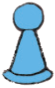 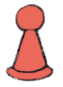 二、实践验证，探索新知
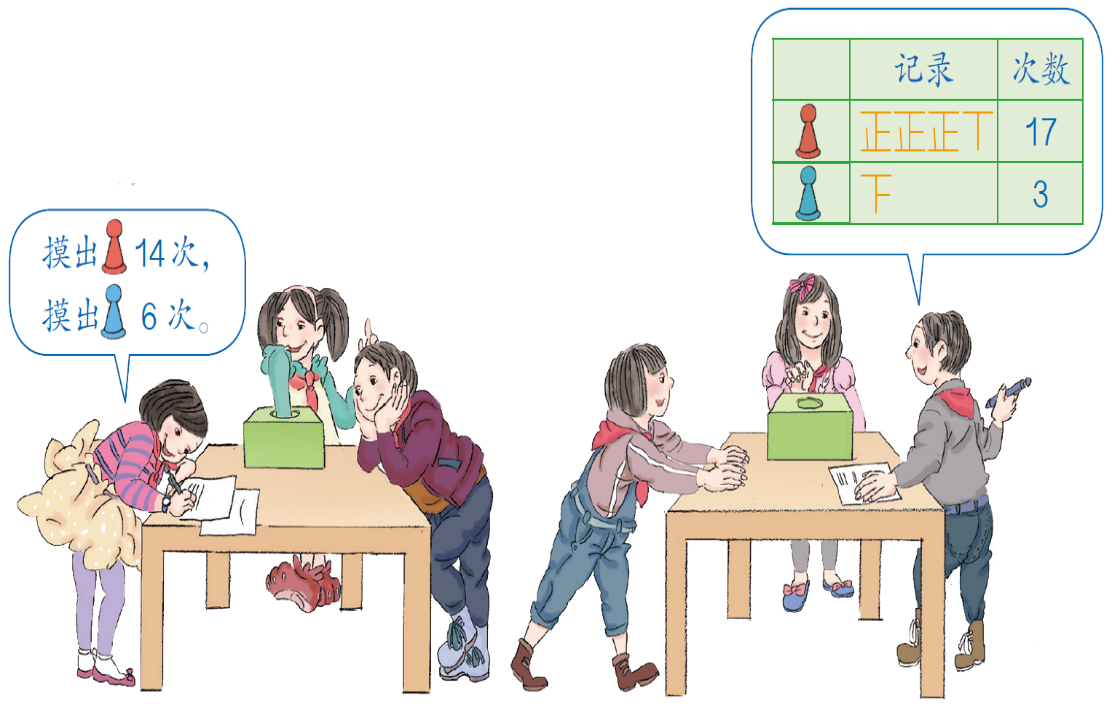 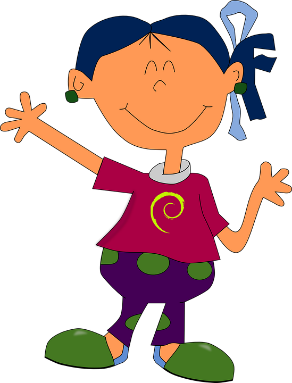 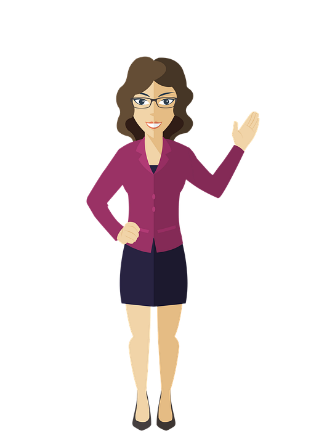 摸出     的可能性大。
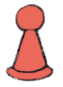 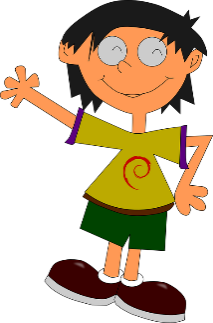 再摸一次，摸出哪种颜色棋子的可能性大？
二、实践验证，探索新知
袋里装6个球，任意摸一个球是蓝色，可以怎么装？
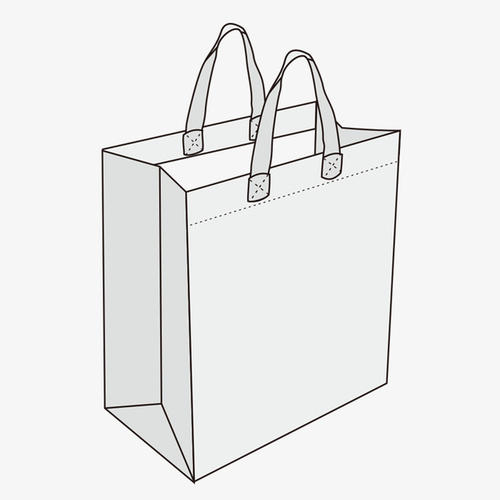 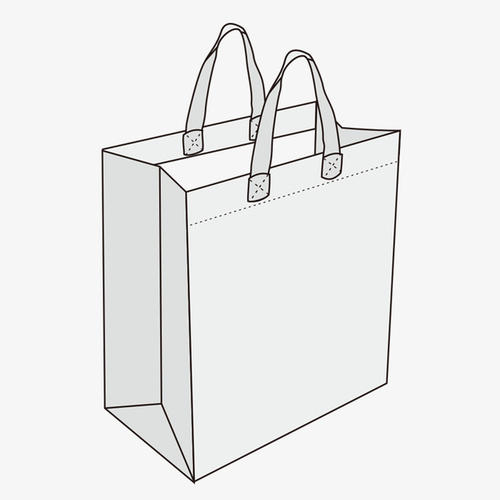 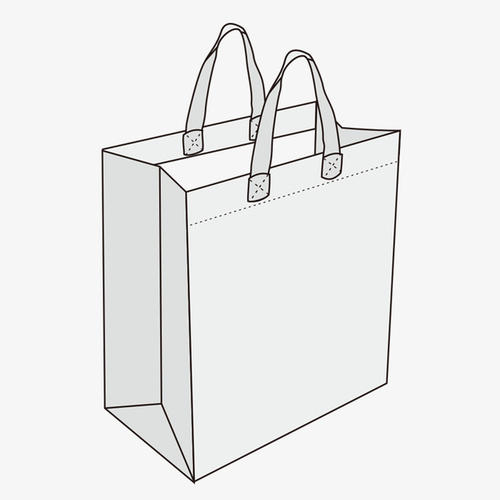 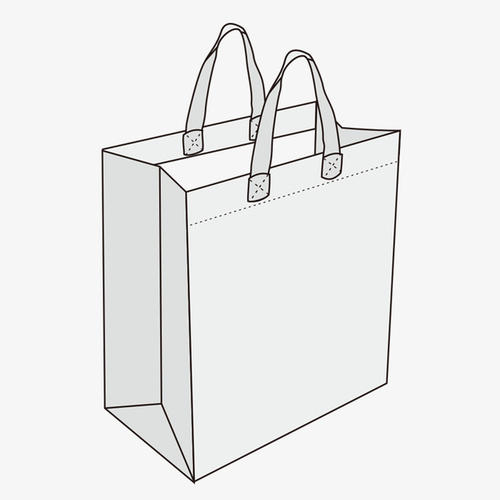 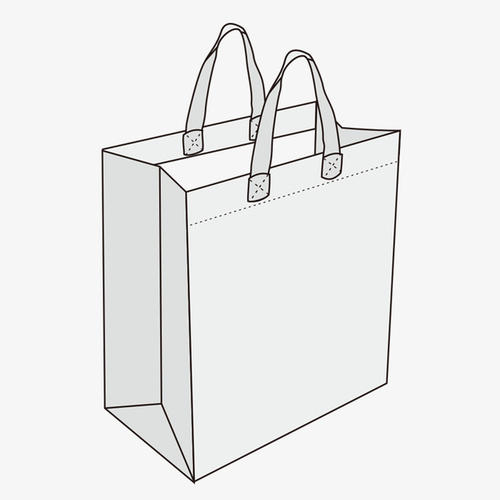 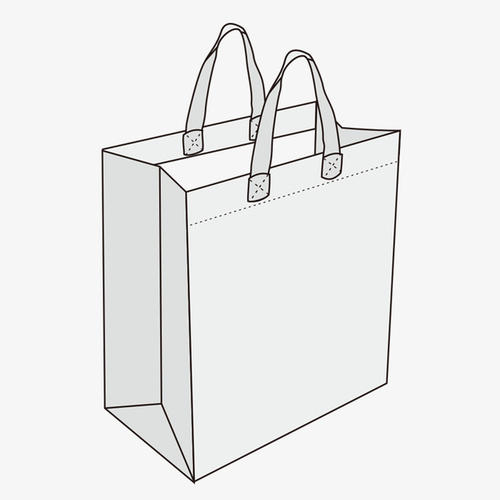 根据摸出蓝色球的可能性大小，进行排列。
二、实践验证，探索新知
这6个袋子中摸到蓝色球的可能性是多少？
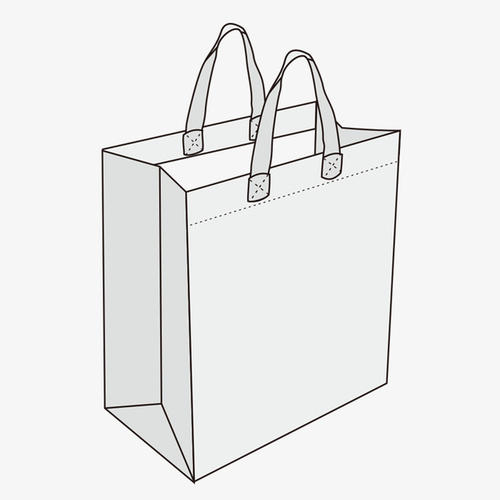 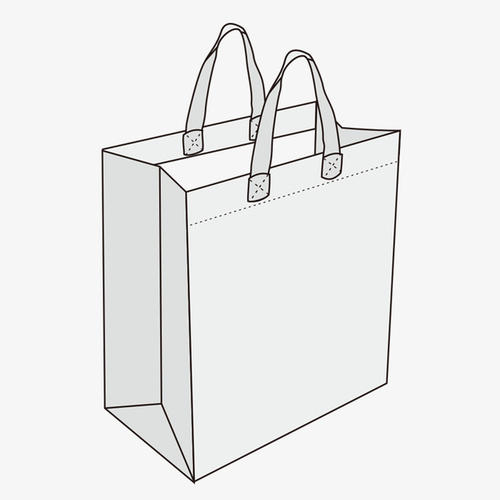 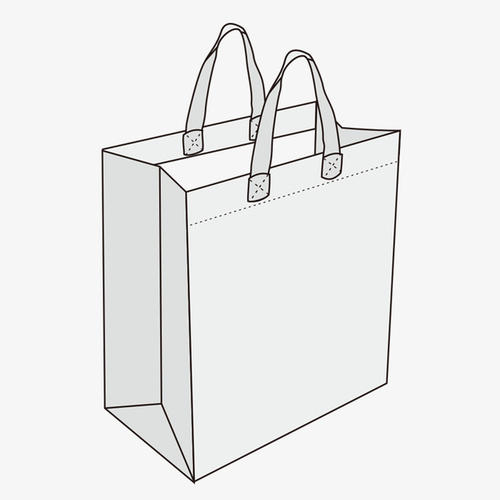 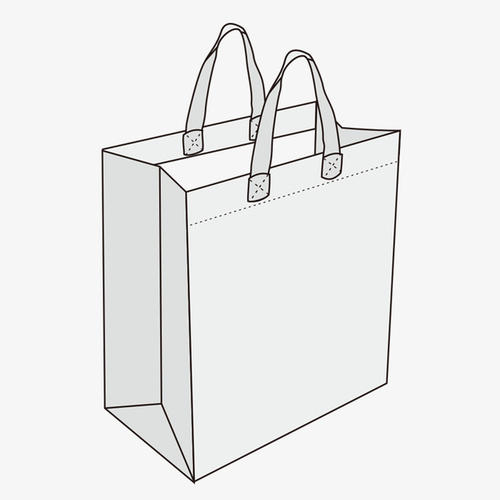 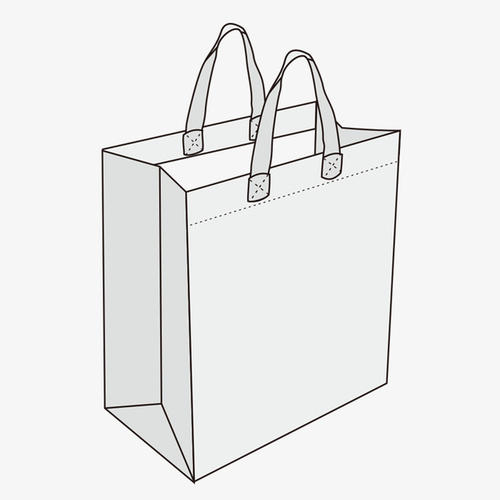 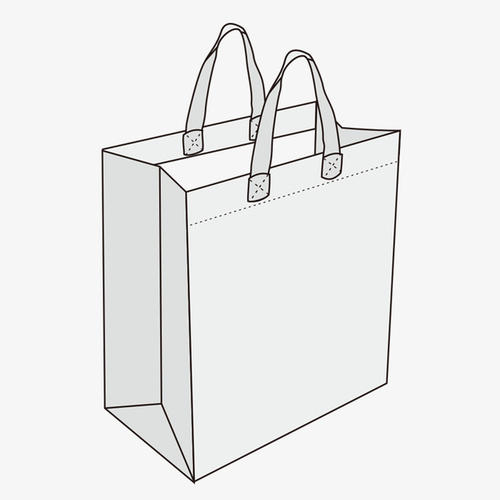 二、实践验证，探索新知
这6个袋子中摸到蓝色球的可能性是多少？
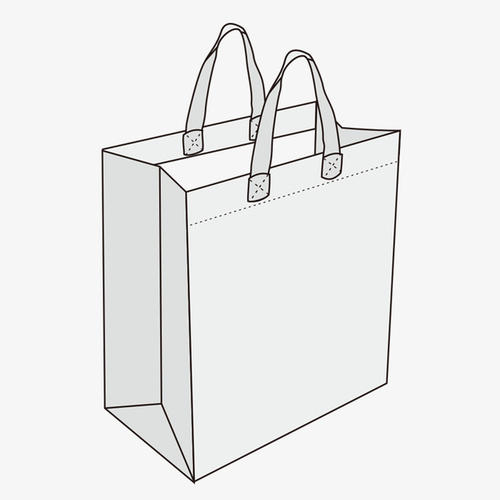 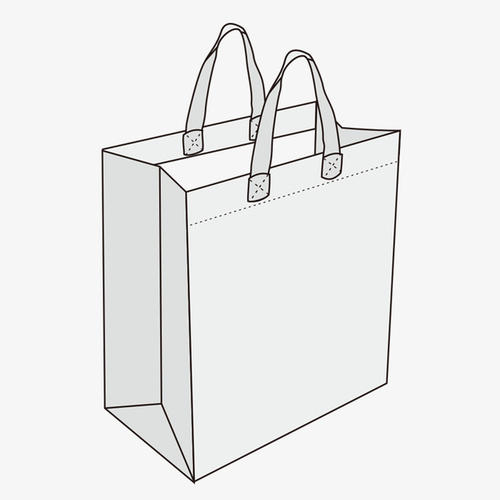 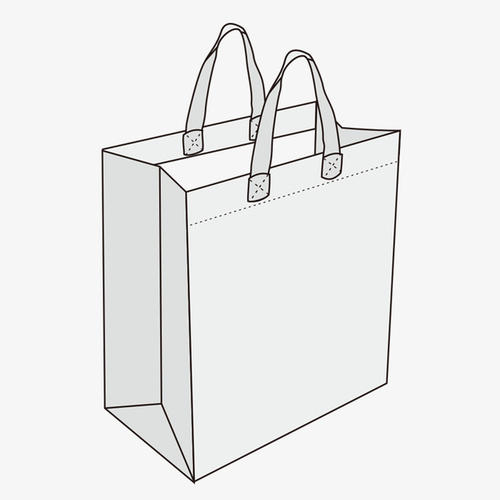 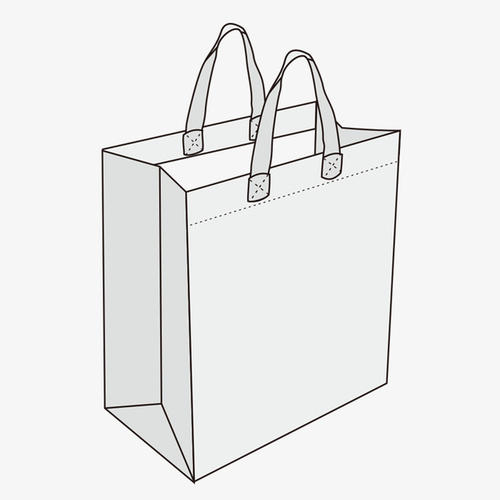 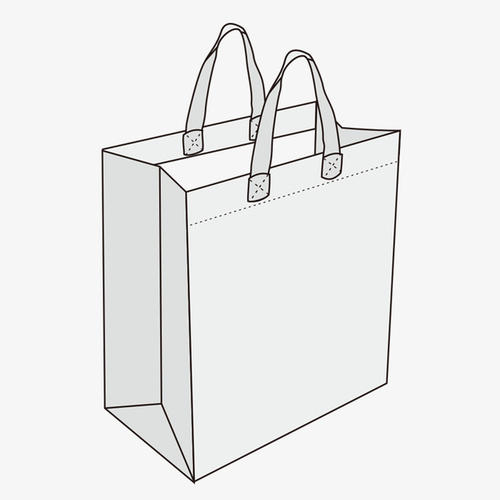 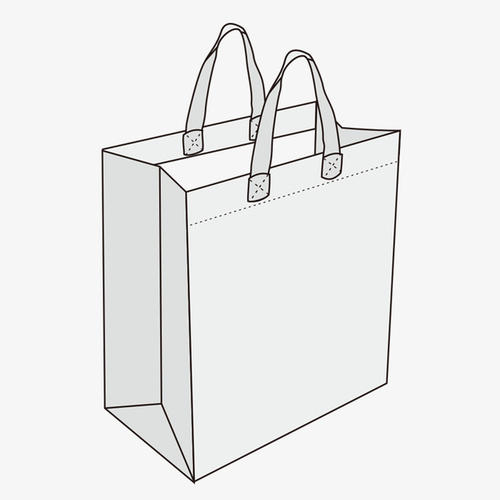 三、回顾反思，链接生活
说一说。
凡在快乐商场当日消费满500元的顾客，可参加转盘抽奖活动，指针停在黄色区域为中奖，奖手机一部。如果你是商场这次活动的策划者，你会选择哪个转盘？如果你是一个顾客，你又会选择哪个转盘？
三、回顾反思，链接生活
说一说。
指针停在哪种颜色
  上的可能性大？
指针停在哪种颜色
  上的可能性小？
黄色
黄色
四、巩固练习，深化认知
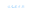 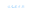 1.按要求涂一涂。
（1）指针可能停在红色、黄色或蓝色区域。
【教材P47 练习十一 第5题】
答案不唯一
四、巩固练习，深化认知
1.按要求涂一涂。
（2）指针可能停在红色、黄色或蓝色区域，并且停在蓝色区域的可能性最大，停在红色区域的可能性最小。
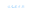 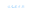 【教材P47 练习十一 第5题】
答案不唯一
四、巩固练习，深化认知
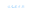 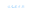 2.
【教材P48 练习十一 第7题】
他闭着眼睛要摸出         ，在哪个箱子里更容易摸到？
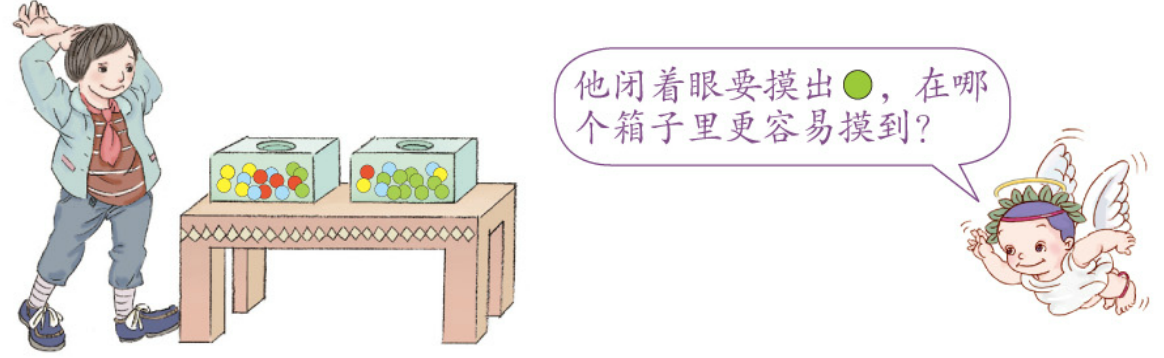 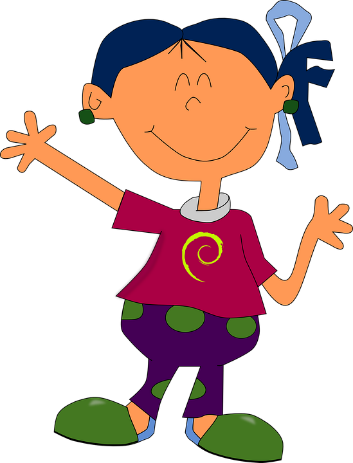 四、巩固练习，深化认知
【教材P48 练习十一 第8题】
3.抽签游戏。
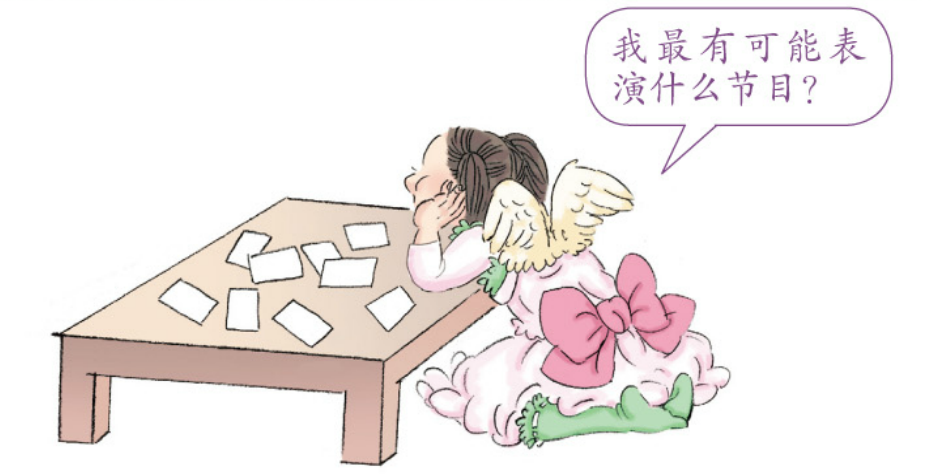 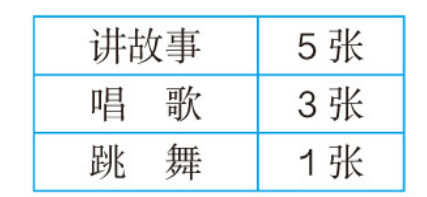 讲故事
五、总结全课
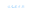 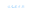 通过这节课的学习，你有什么收获？
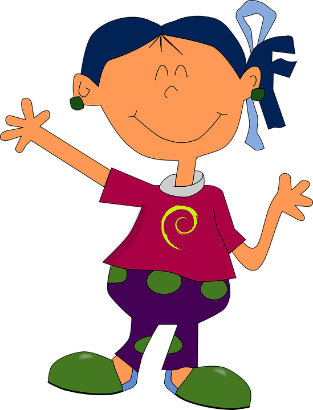 五、总结全课
按要求在圆盘上图上红、黄、绿三种颜色。
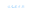 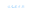 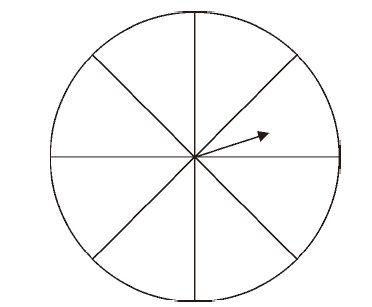 1.指针转动后停在红色区域的可能性最大。
2.指针转动后，停在红色区域和黄色区域的可能性同样大。
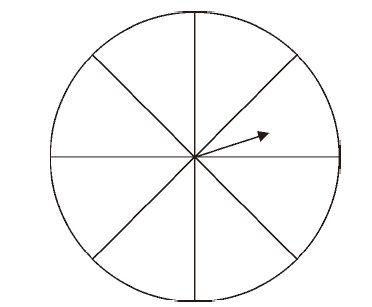 版权声明
感谢您下载xippt平台上提供的PPT作品，为了您和xippt以及原创作者的利益，请勿复制、传播、销售，否则将承担法律责任！xippt将对作品进行维权，按照传播下载次数进行十倍的索取赔偿！
  1. 在xippt出售的PPT模板是免版税类(RF:
Royalty-Free)正版受《中国人民共和国著作法》和《世界版权公约》的保护，作品的所有权、版权和著作权归xippt所有,您下载的是PPT模板素材的使用权。
  2. 不得将xippt的PPT模板、PPT素材，本身用于再出售,或者出租、出借、转让、分销、发布或者作为礼物供他人使用，不得转授权、出卖、转让本协议或者本协议中的权利。
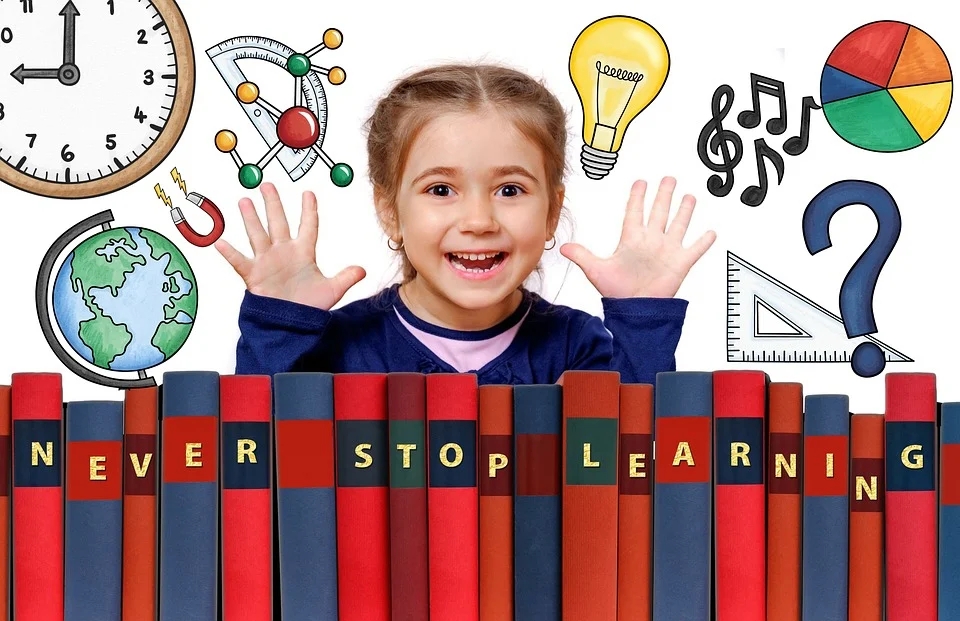 人教版小学数学五年级上册
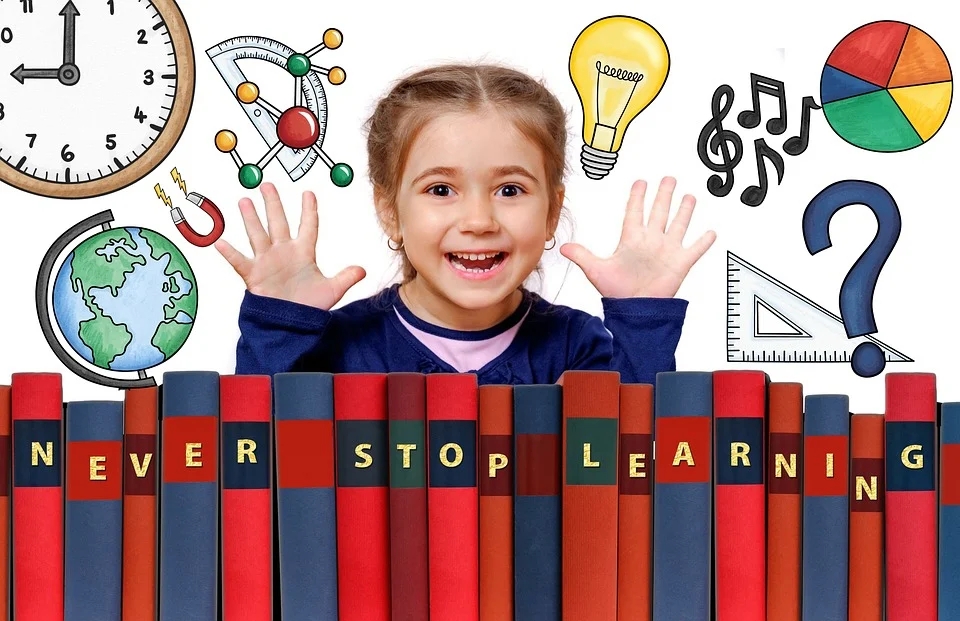 感谢你的聆听
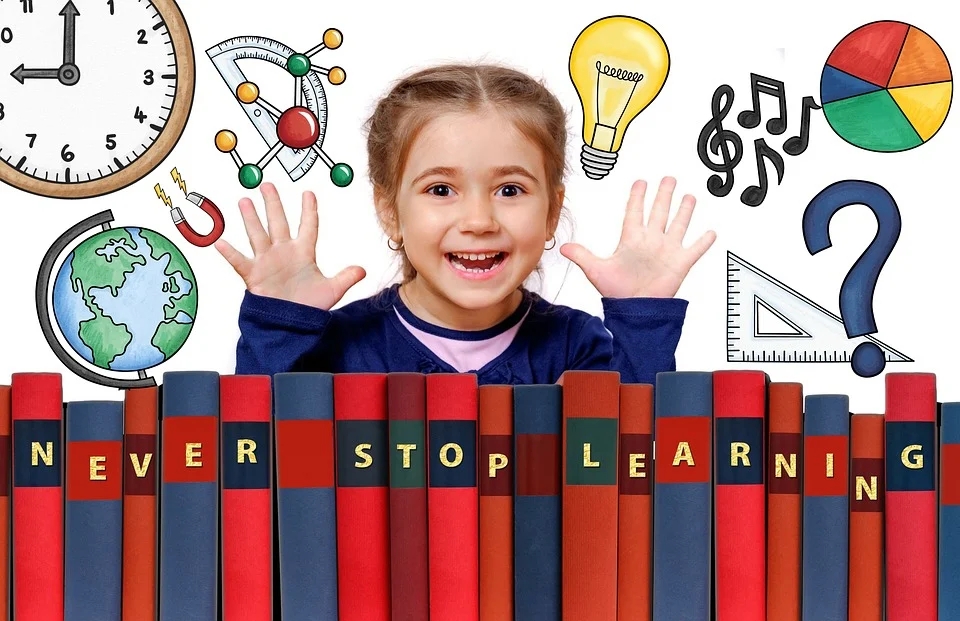 MENTAL HEALTH COUNSELING PPT
第四单元  可能性
讲解人：xippt  时间：2020.6.1
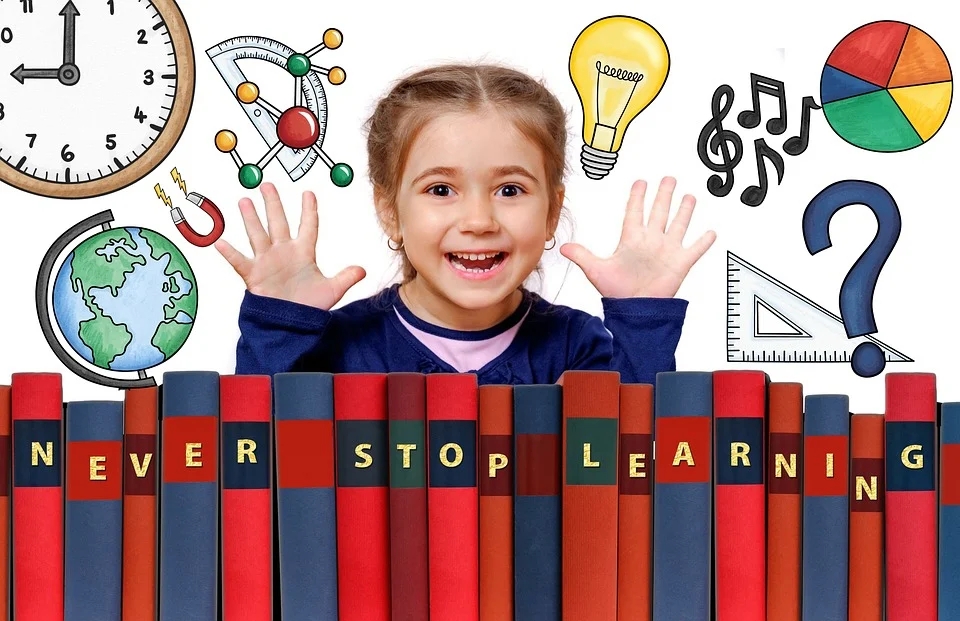